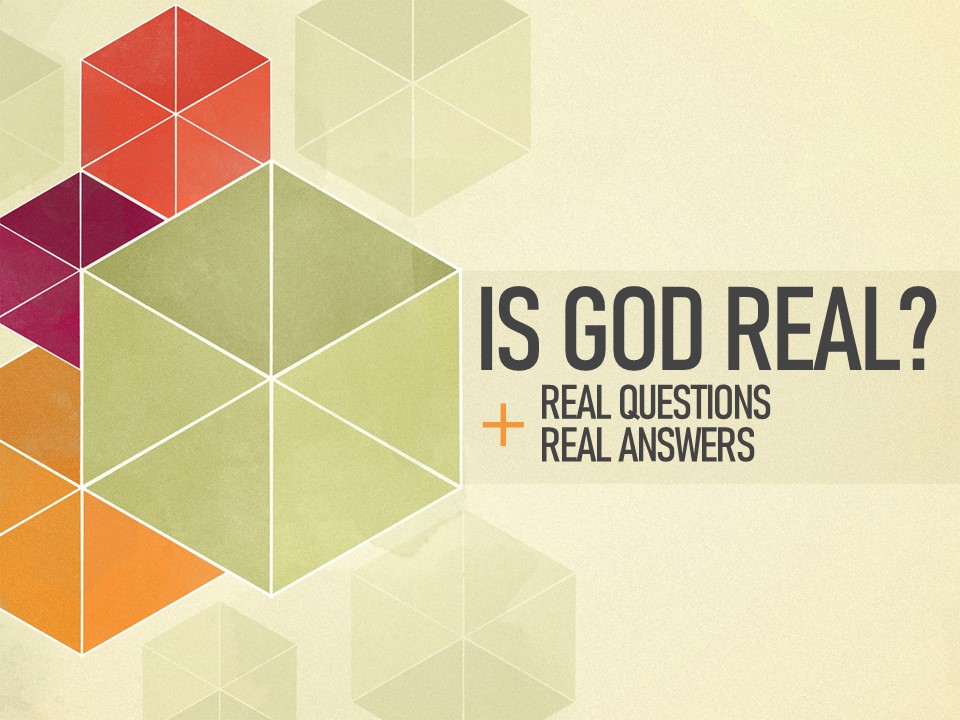 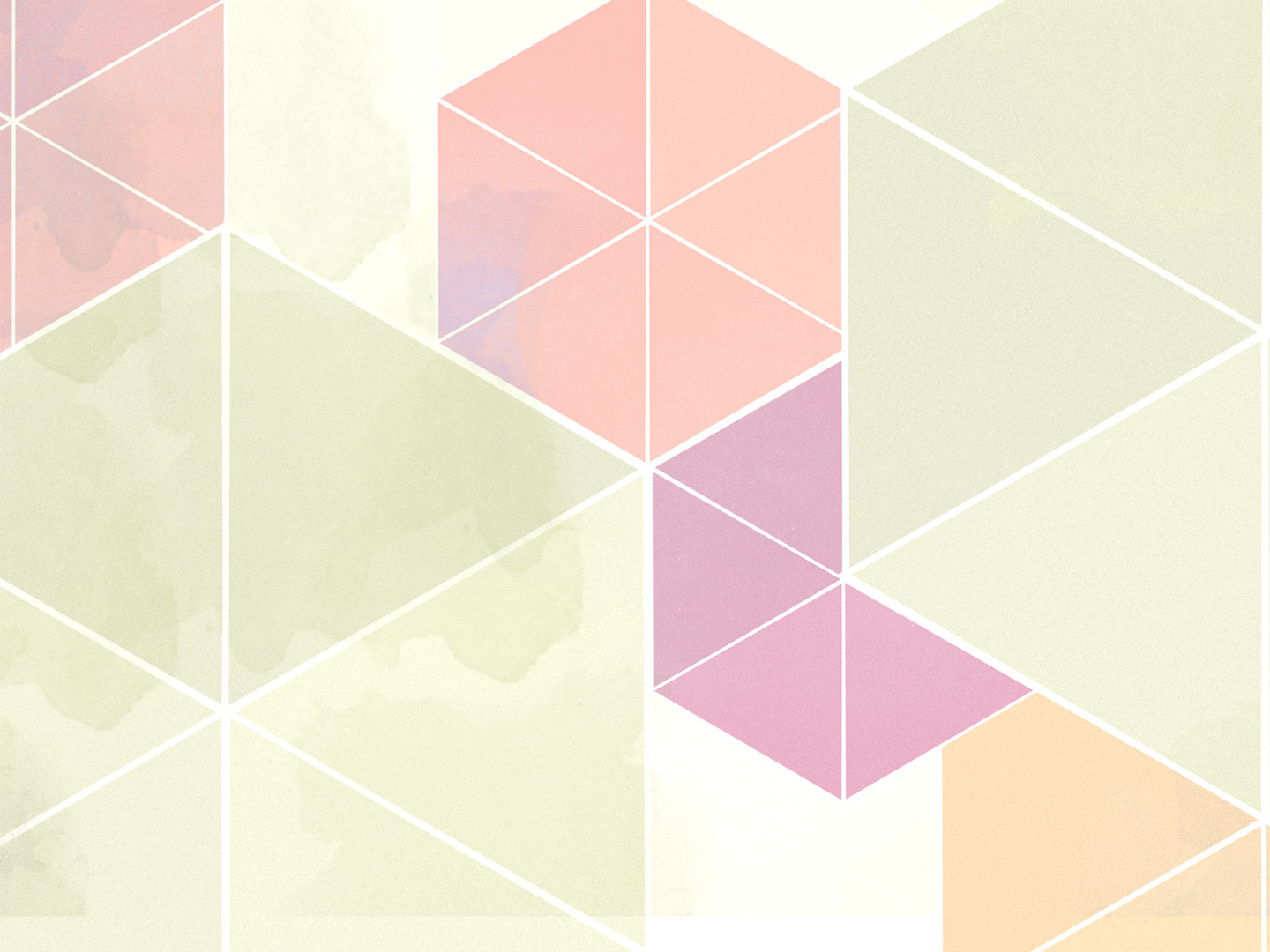 Acts 17:22-31
Page  in the pew Bible
[Speaker Notes: Hubble Ultra Deep Field Image shows the amount of sky that you would see if you were looking through a straw. This photo alone captured around 10,000 galaxies.]
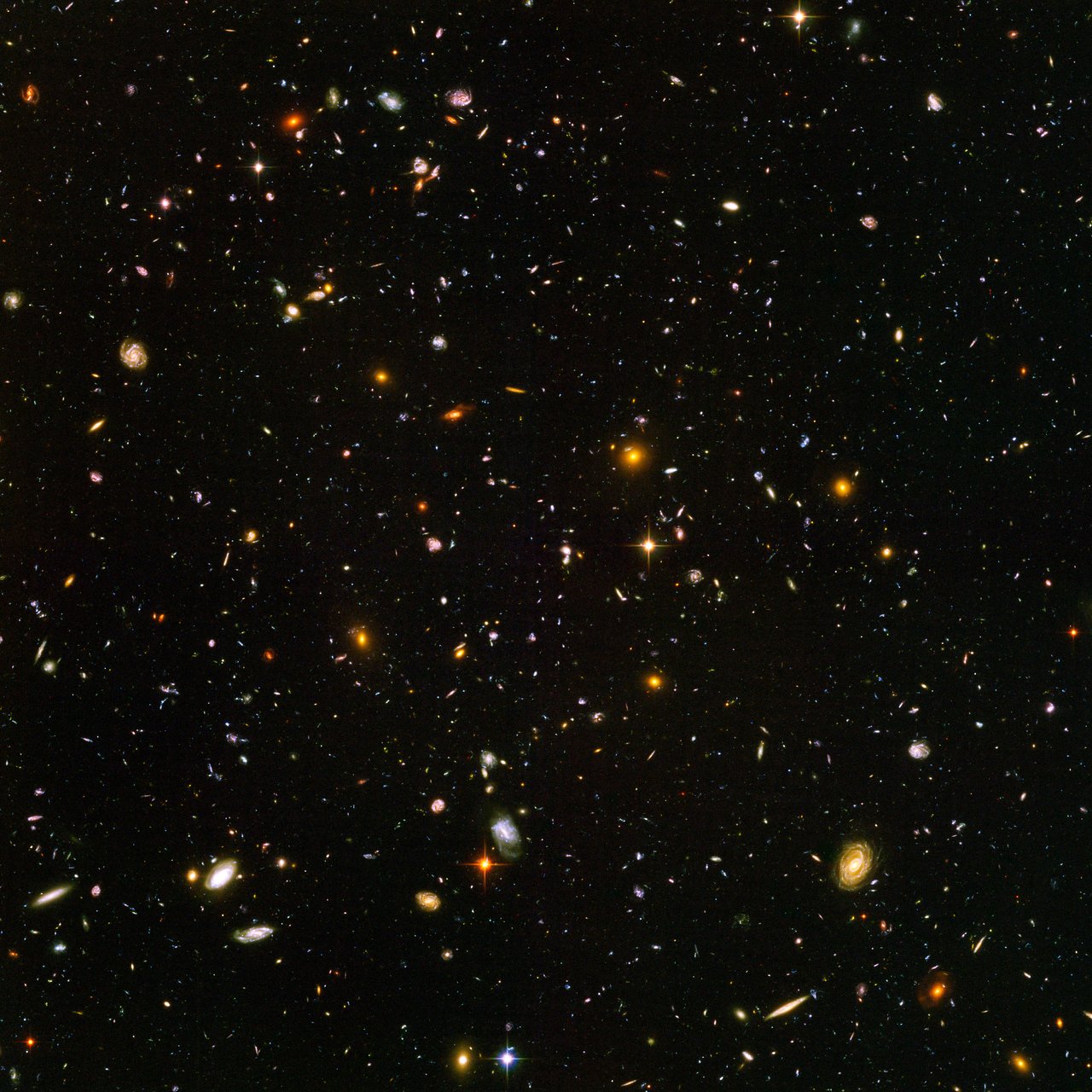 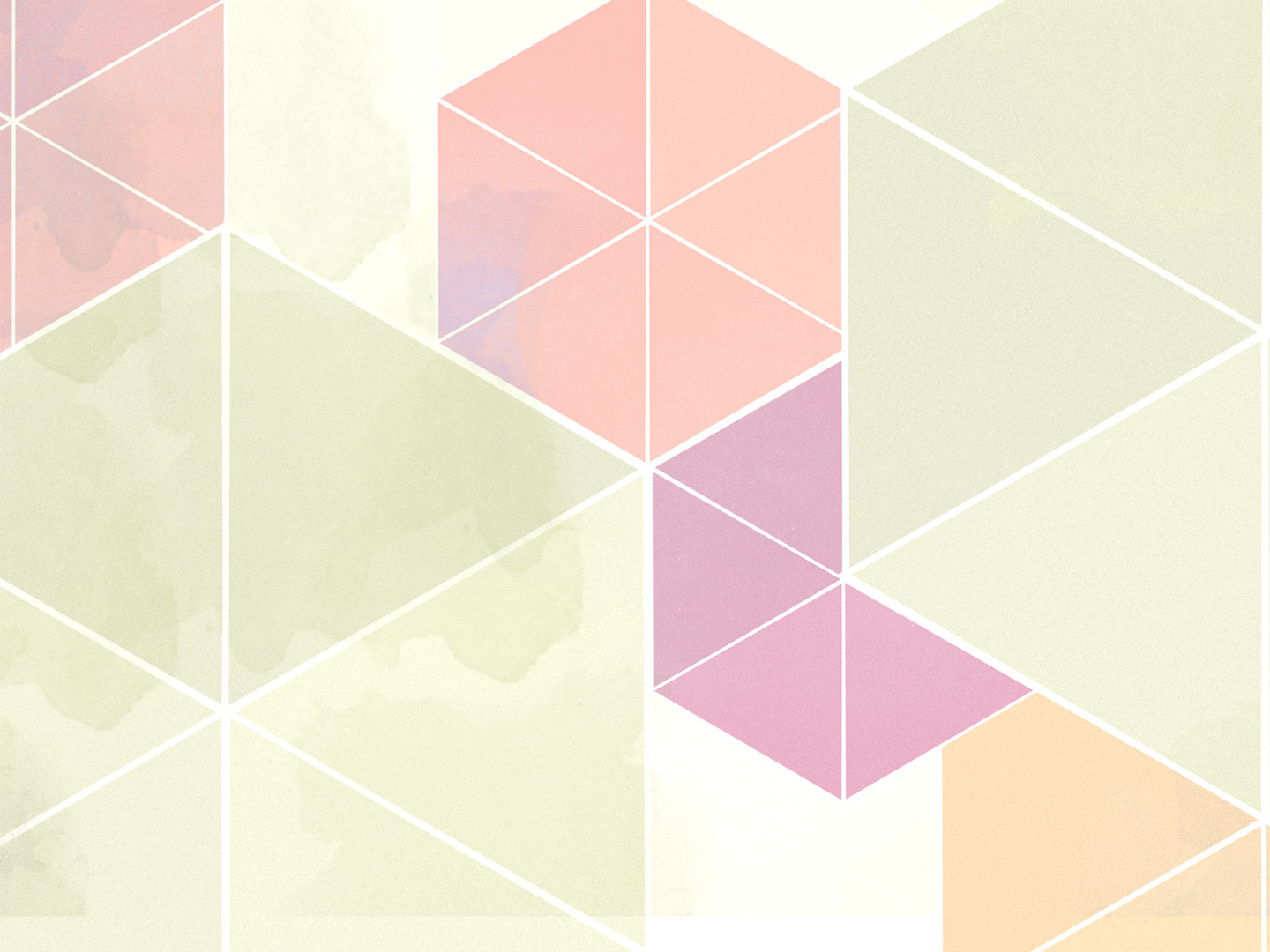 NASA, ESA, S. Beckwith (STScI), the HUDF Team
[Speaker Notes: Hubble Ultra Deep Field Image shows the amount of sky that you would see if you were looking through a straw. This photo alone captured around 10,000 galaxies.]
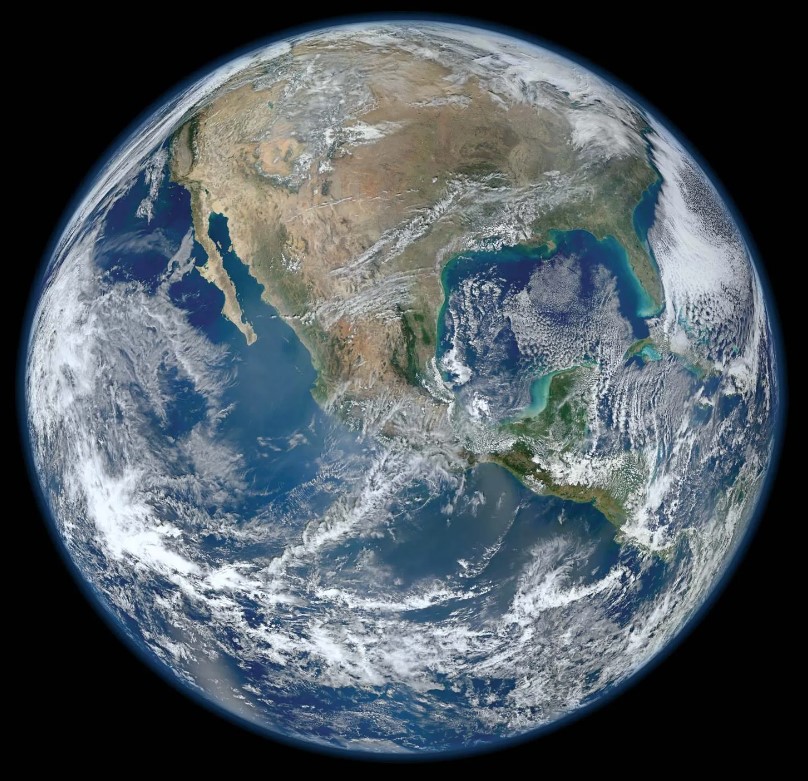 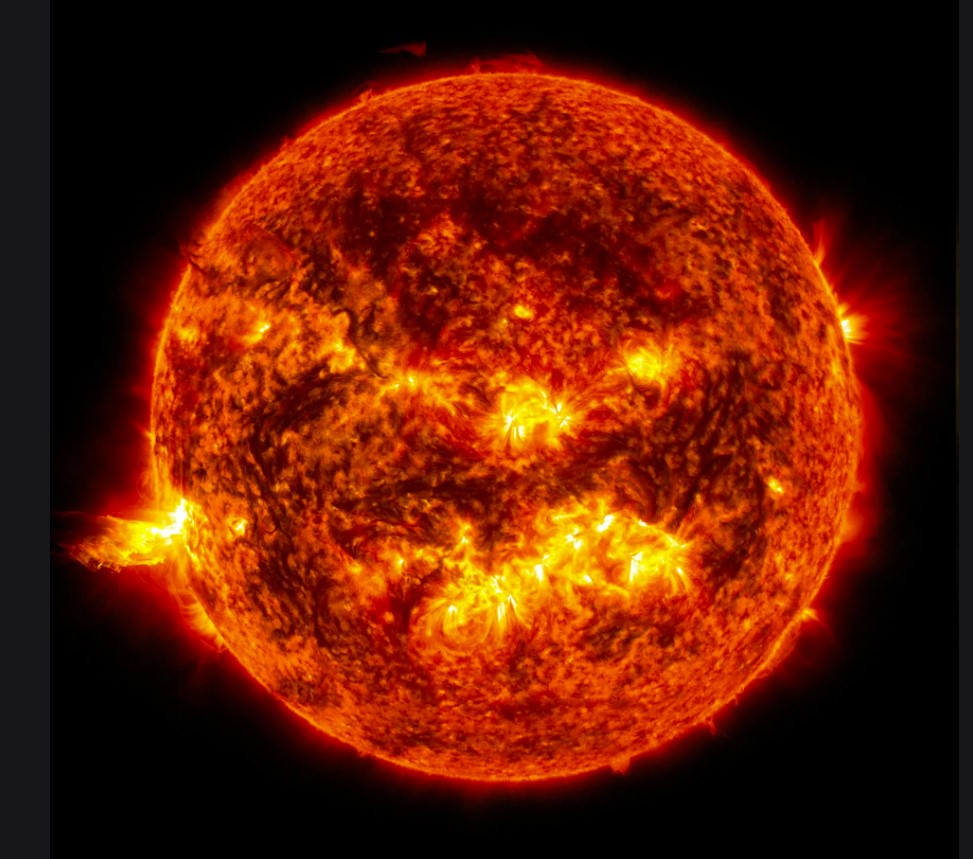 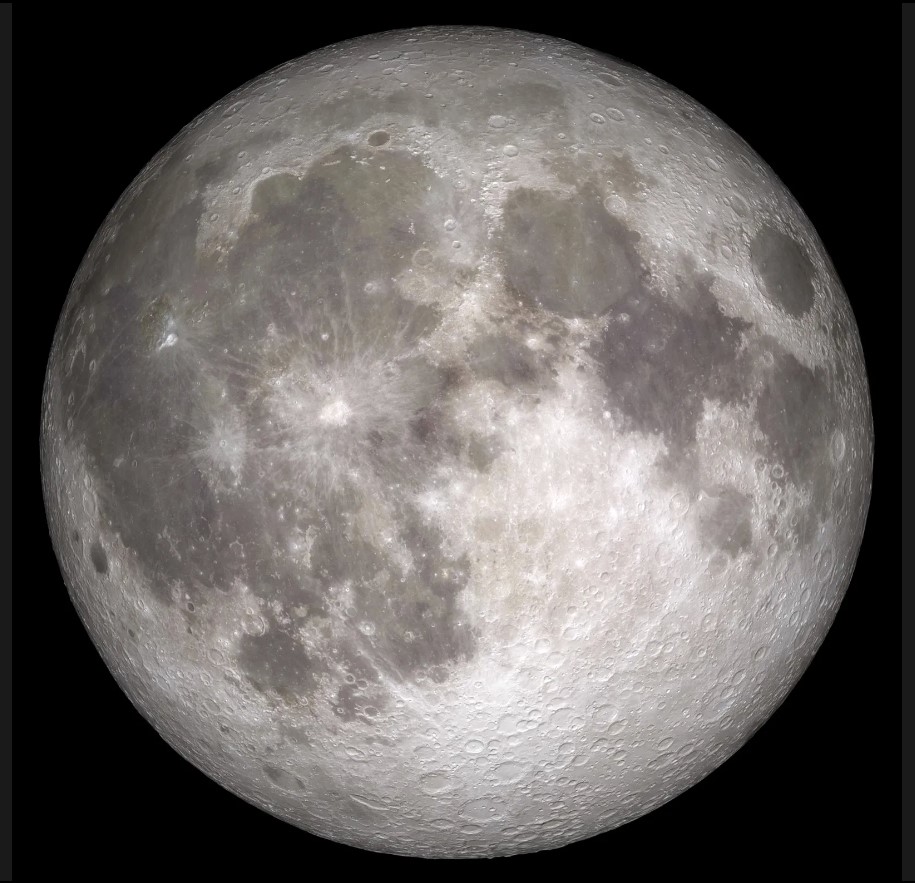 Photo Credits: NASA
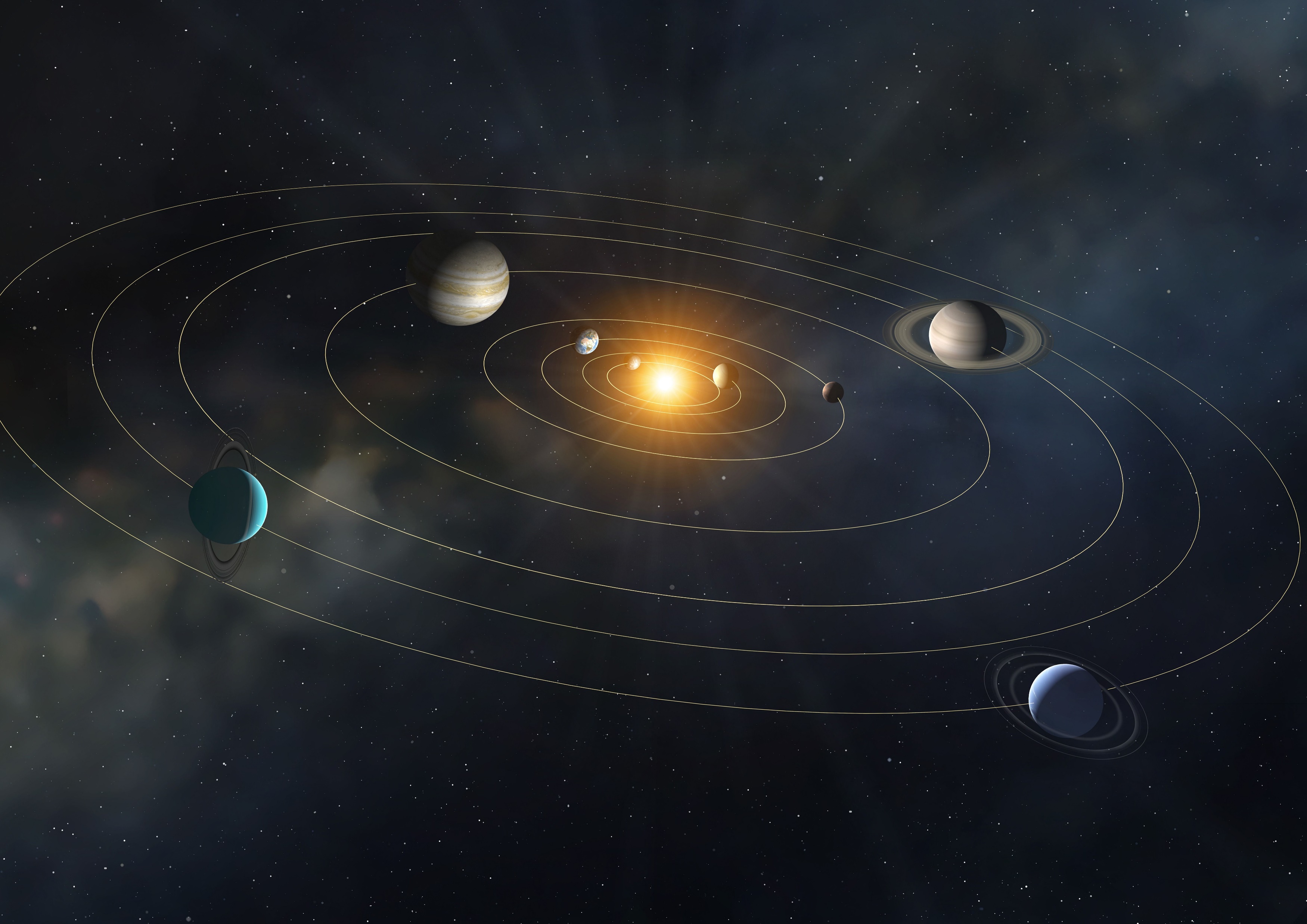 “This most beautiful system of the sun, planets, and comets, could only proceed from the counsel and dominion of an intelligent and powerful Being...”

-Isaac Newton, 
Principia Mathematica
Mark Garlick  / Science photo library // Getty Images
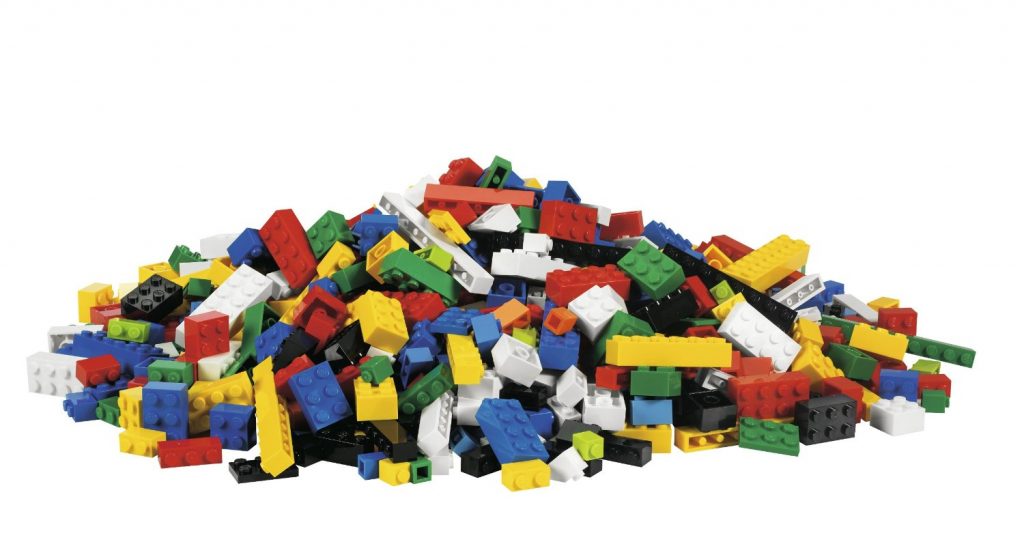 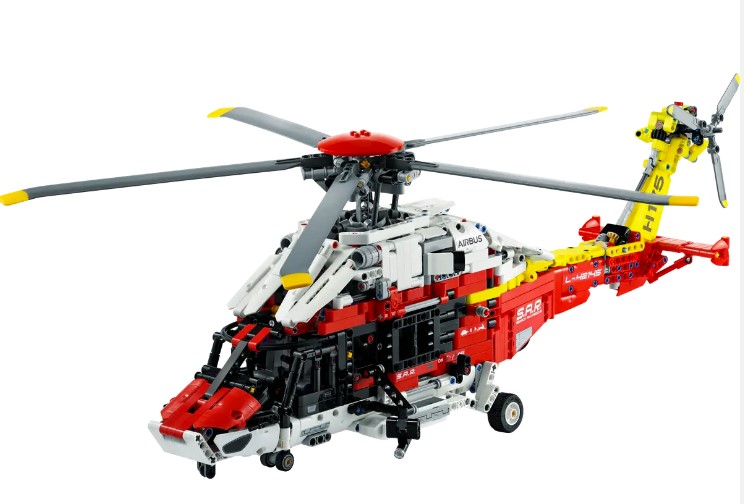 Credit: LEGO and brothers-brick.com
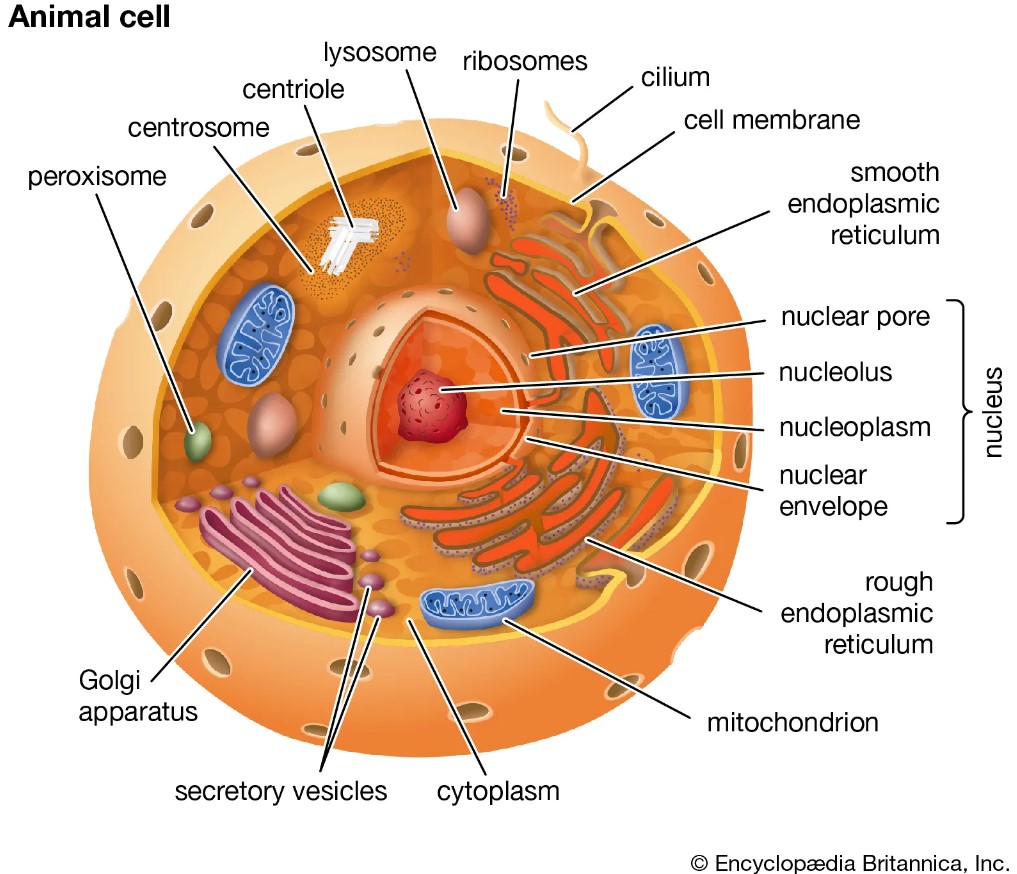 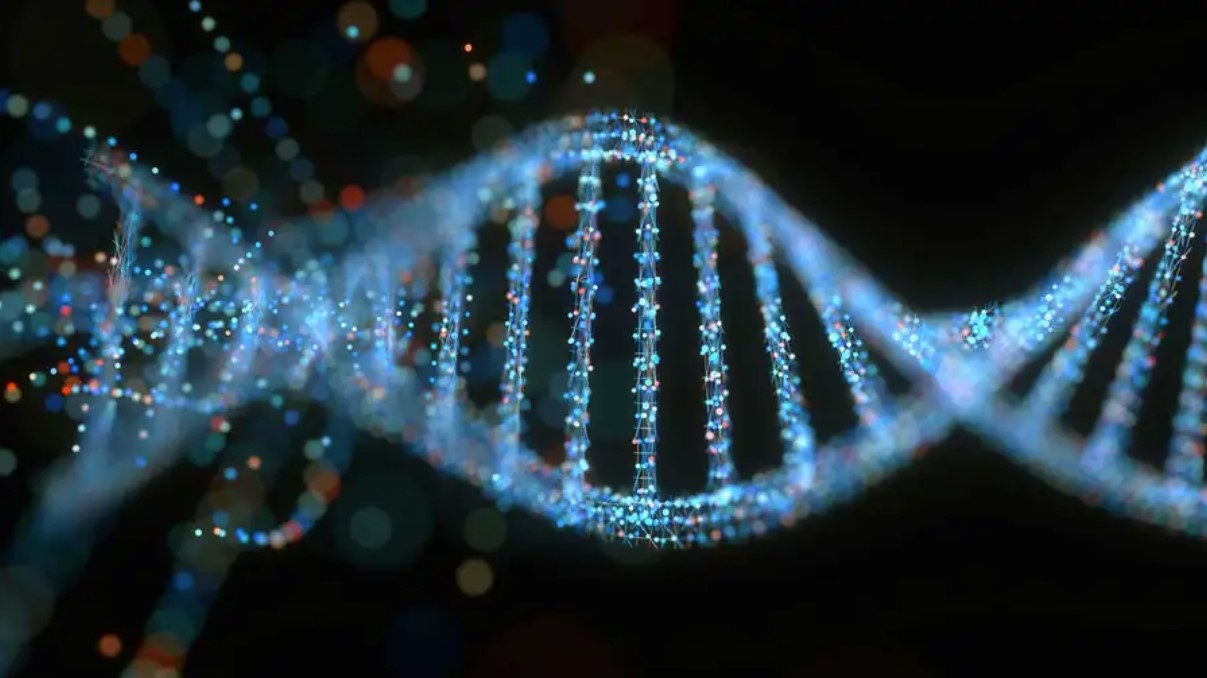 KTSDESIGN/SCIENCE PHOTO LIBRARY/Getty
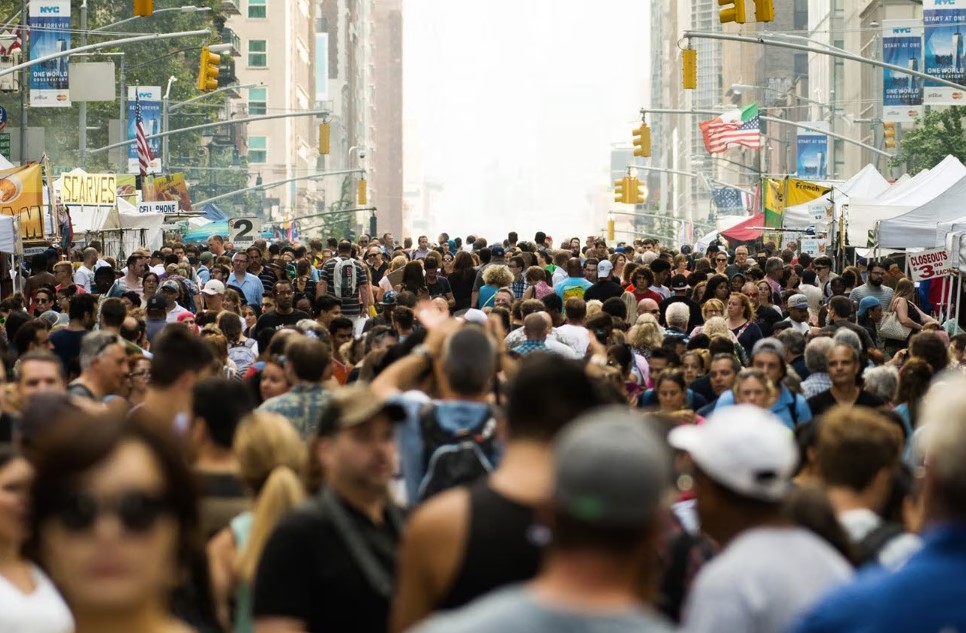 census.gov
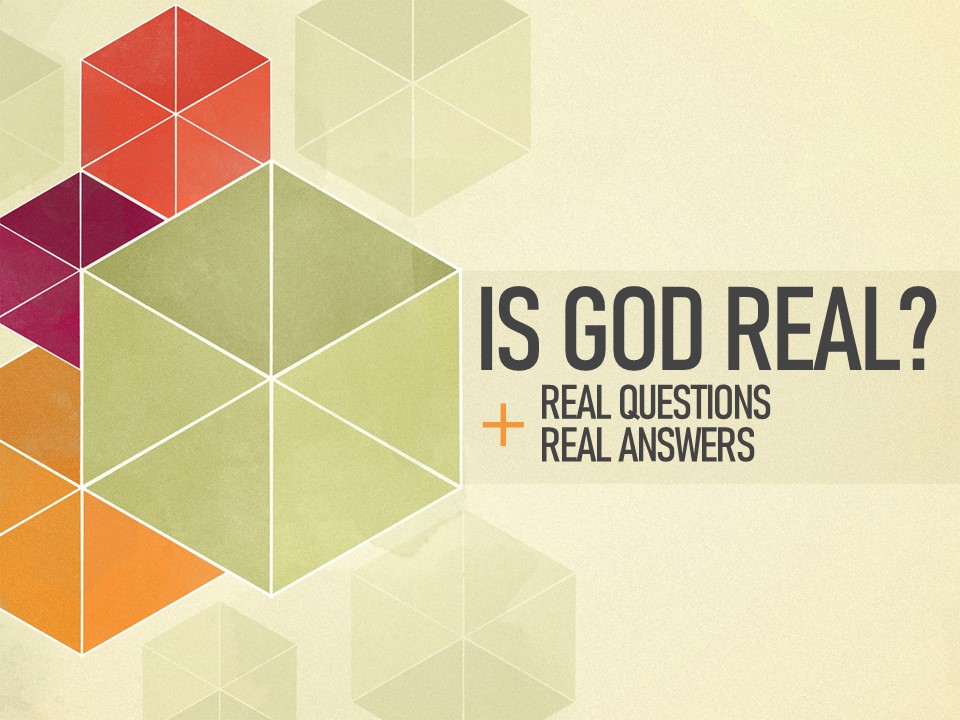